Эффективные формы и методы подготовки к ОГЭ по русскому языку.




Учитель русского языка и литературы
МБОУ «Майкопская гимназия № 22»
 Ли Елена Николаевна
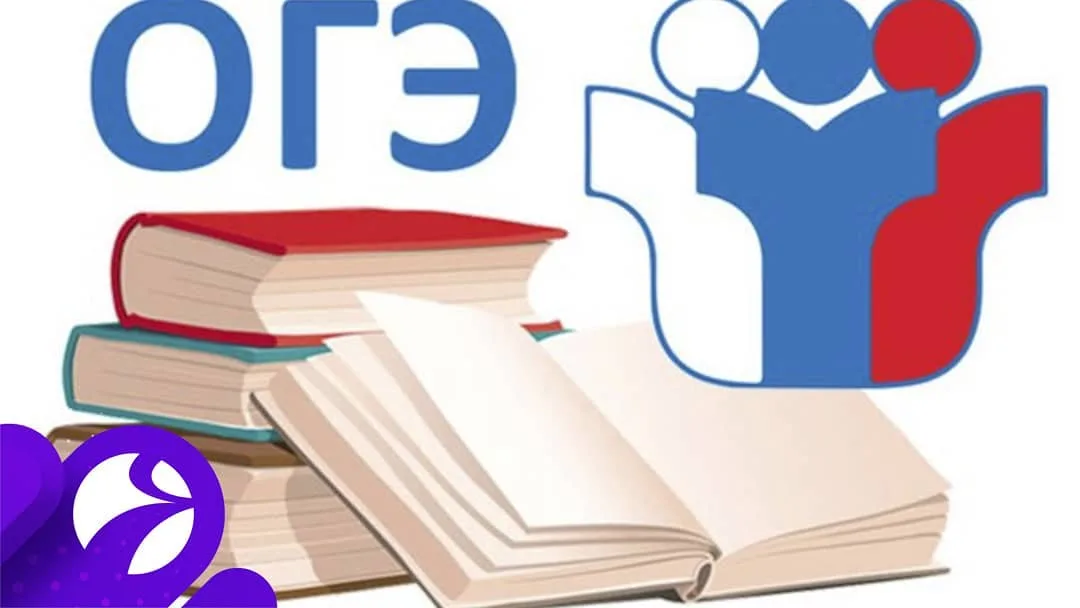 «Четыре кита» подготовки к ОГЭ

 психологическая поддержка;
 информационная работа;
 учебно-тренировочная подготовка;
СИСТЕМНОСТЬ

Эти «четыре кита» тесно связаны между собой,  и отсутствие хотя бы одного из них не может привести к положительному результату.
Самое главное – это положительная мотивация учащихся на подготовку к экзамену.
 Вот над ней и нужно работать на всех этапах подготовки к ОГЭ . Ученик должен иметь определенную цель, которая поможет ему в сдаче экзамена.
Обязательно хвалите за любой, пусть даже маленький успех. Школьники должны знать, что есть люди, которые помогут им справиться с трудностями, - это их учителя и родители.
Информационная работа.
Критерии оценивания заданий – ключ к получению отличной оценки.
Помимо знания того, как строится экзамен, необходимо изучить критерии оценивания изложения и сочинения. Это нужно для того, чтобы понимать, каким образом заработать каждый балл. Именно критерии могут дать полноценное понимание того, что и в каком объеме требуется от ученика.
Учебно-тренировочная подготовка
Ключевым моментом в подготовке к экзамену я считаю ведение «Справочника». Это отдельная папка или тетрадь, в которую в виде схем, таблиц, опорных конспектов учащимися (начиная с 5 класса) записывается изучаемый материал. 
Таким образом, к 9 классу у ребят  будет иметься полный комплект материалов по основным темам школьной программы. Такой приём позволяет иметь всю информацию в одном месте и вместе с тем даёт возможность быстро находить нужный раздел.
Немаловажным моментом является создание реальных условий проведения ГИА. Совместно с администрацией в школе проводятся диагностические работы. 
Опыт  свидетельствует, что такая организация деятельности позволяет выпускникам регулировать  темп своей  работы над тестом, снижает уровень тревожности перед итоговой аттестацией, вселяет  веру в свои  силы, позволяет адаптироваться в условиях ОГЭ.
СЖАТОЕ ИЗЛОЖЕНИЕ
Первая часть экзамена – написание сжатого изложения по прослушанному тексту – требует от школьника мобилизации памяти, владения нормами орфографии, навыками информационной обработки текста (выделить главное, отсечь второстепенное, при этом используя уместные лексические и грамматические средства). В наш информационный век способность воспринимать и обрабатывать информацию – это отнюдь не школьно-академическое, отвлеченное требование, а важное умение, постоянно используемое в жизни.
Алгоритм
1. Подготовьтесь к тому, что в первый раз вы будете писать с большими пробелами. Это позволит вставить дополнительную информацию в эти пробелы при вторичном прослушивании.
2. Чтобы записать как можно больше, старайтесь сокращать слова. Не стоит беспокоиться, что какая-то информация пропущена: при втором прослушивании ее можно будет восстановить.
3. Время, которое дается между двумя прослушиваниями, нужно использовать по максимуму: дописать слова, которые были сокращены, а также осознать, о чем идет речь в тексте, какова его основная мысль.
4. При втором прослушивании нужно постараться заполнить пробелы, дополнив информацию. Не стоит пытаться непременно заполнить пробелы полностью, ведь вы пишете в черновике.

5. Когда текст прочитан, постарайтесь соединить все записанное в одно целое. Затем внимательно все прочитать. Если удается при чтении удерживать основную мысль, текст легко читается, значит, вы хорошо поработали.
6. Теперь можно начать сокращать текст. При этом можно использовать следующие основные способы:
- Замена – несколько слов заменяются одним общим понятием. К примеру, слова «мужчины, женщины и дети» можно заменить местоимением «все», если это возможно по смыслу.
- Исключение – из текста убираются однородные члены, повторы, несущественные фрагменты. Это позволяет существенно уменьшить объем при сохранении смысла и читабельности.
- Слияние. Из двух простых предложений можно сделать одно сложное, полностью сохраняющее смысл первоначальных предложений.
7. Когда сокращение текста закончено, его необходимо внимательно перечитать. Если мысль нигде не «спотыкается», при прочтении вы нигде не останавливаетесь, пытаясь снова вернуться к теме, значит, текст изложен хорошо. Теперь можно проверить, разбит ли текст на абзацы, добавить красные строки, если это необходимо.
8. Теперь можно проверить текст на наличие орфографических ошибок. При прочтении текста нужно подчеркнуть все слова, в написании которых вы сомневаетесь. Правильность их написания стоит обязательно проверить по словарю.
9. Можно приступать к заключительному этапу – переписывание изложения в чистовик.
При написании изложения выполнить проверку всех видов ошибок с обязательным применением орфографического словаря. 


Считаю, что важно приучить ребят пользоваться словарями. И постепенно ученики привыкают даже на рабочих уроках пользоваться словарём, тем самым повышается орфографическая грамотность, развивается и улучшается память.
В процессе подготовки можно предложить учащимся проанализировать варианты экзаменационных работ, выполненных девятиклассниками в предыдущем учебном году или работы своих одноклассников. В ходе такой работы возникает понимание того, как правильно писать, на что нужно обратить внимание. Данный аналитический подход будет полезен как ученику, так и учителю.
Обучение приемам компрессии текста – важнейшая составляющая работы каждого учителя. Систематическая деятельность в этом направлении позволит отработать навыки сжатия при информационной переработке текста.
СОЧИНЕНИЕ - РАССУЖДЕНИЕ
Работу над сочинением начинаю с ознакомления с критериями оценивания , затем продолжаю обучение правилам построения текста сочинения. 


Считаю необходимым внушить ученикам, что стройная композиция – это уже большой процент успеха.
Композиция сочинения
1-ый абзац       Тезис (мысль, которую надо раскрыть, доказать) Задача: объяснить предложенное и прокомментировать

2-ой абзац Аргумент (=доказательство, пример) № 1 (из прочитанного текста). Задача – показать, что в прочитанном тексте есть герой, проявляющий данное качество или испытывающий данное чувство. Необходимо проанализировать его образ в аспекте этого понятия
3-ий абзац Аргумент (=доказательство, пример) № 2 (из текста, литературы или  жизненного опыта) 

Жизненный опыт – это то, что пережил ты, твои родители, друзья; или то, что с тобой/ними произошло. А также прочитанные когда-то произведения.  Задача - привести пример с похожей ситуацией и проанализировать его в аспекте данного
4-ый абзац    Заключение, вывод. Задача – сделать вывод из сказанного  
Вступление и заключение должны быть родственны друг другу. Заключение – это возвращение к началу, то же самое, но уже другими словами,
Работа со списком понятий 
(9.3, ОБЗ ФИПИ)
Обновлённый список понятий
Авторитет
Бескорыстность
Благодарность
Взаимовыручка
Взаимопонимание
Внутренний мир
Воображение
Выбор/Нравственный выбор
Доброта
Драгоценные книги
Дружба
Жизненные ценности
Забота о людях
Зависть
Красота
Любовь/Материнская любовь
Мечта
Настоящее искусство
Неуверенность в себе
Нравственные ценности
Общее дело
Ответственность
Память сердца
Признать свои ошибки
Прийти на помощь
Прощение
Проявлять внимание к человеку
Решимость
Сила духа
Слава
Счастье
Творчество
Уважение к человеку
Фантазия
Цель в жизни
Чудо
Большим подспорьем является практическая работа по проверке и оцениванию учащимися чужих сочинений-рассуждений. Каждый ребенок, имея перед собой критерии оценивая сочинения, проверяет и выставляет баллы за работу другого ученика.
Книжная полка
Майк Гелприн «Свеча горела». 
Татьяна КУДРЯВЦЕВА  «Детский дом. Лёка».
О.Генри «Последний лист», «Дары волхвов»
Ю.Яковлев «Багульник», «Игра в красавицу», «Девочки с Васильевского острова», «Рыцарь Вася», «Учитель», «Он убил мою собаку»
Б.Екимов «Ночь исцеления», «Пара осенней обуви», «Перед праздником», «Как  рассказать», «Говори, мама, говори…», «Не ругай меня»
М.Булгаков «Стальное горло»
Книжная полка
Л.Н.Толстой «Сила детства» 
Ю.Нагибин «Зимний дуб»
С.Георгиев «Будем знакомиться, внук!»
Г.Мопассан «Ожерелье»
А.Толстой «Русский  характер»
В.Б.Свинцов «Верное сердце Томми»
Л.Пантелеев «Платочек»
Владимир Богомолов. «Кругом люди»
Ал. Чехов «Слезы крокодила», «В аптеке»
Куприн А.И «Чудесный доктор», «Куст сирени»
В.Астафьев «Записка»
А.Грин «Каждый сам миллионер», «Зеленая лампа»
А.Алексин «Третий в пятом ряду», «Самый счастливый день», «Безумная Евдокия», «Звоните и приезжайте»
ТЕСТОВАЯ ЧАСТЬ
Задание 2. Грамматическая основа, подлежащее, сказуемое, виды односоставных предложений, второстепенные члены предложения, однородные члены, обособленные члены, вводные конструкции, ССП, СПП, типы придаточных, типы подчинения придаточных, БСП.
Задание 3. Постановка запятой, двоеточия, тире, кавычек.
Задание 4. Типы связи в словосочетании: согласование, управление, примыкание. Трансформация словосочетания из одного типа в другой.
Самыми трудными считаются задания 3 и 5, т.к. они включают в себя все правила по разделам синтаксис и орфография. При их выполнении нужно быть особенно внимательными, проверять каждое слово, перечитывать несколько раз задания.
Задание 5. Гласные и согласные в корне: проверяемые, непроверяемые, чередующиеся. Гласные после шипящих, И и Ы после приставок. Правописание суффиксов разных частей речи, правописание Н/НН. Окончания существительных и глаголов. Слитное, раздельное и дефисное написание самостоятельных и служебных частей речи. Падежная форма существительного в сочетании с производным предлогом. Правописание наречий. Мягкий знак.
Задание 5

Орфографические знания, полученные за годы обучения в школе, проверяются в одном задании. В этом и состоит его сложность: нужно вспоминать и повторять огромное количество правил орфографии. Особенно тяжело тем, кто привык писать интуитивно. Знаю, какую букву написать, но не могу объяснить, почему.
Задание 6. Анализ текста. Фактическая информация текста.


Задание 7. Средства выразительности: метафора, эпитет, олицетворение, фразеологизм, сравнение, противопоставление, слова разговорного стиля.
Задание 8. Лексическое значение слова, синонимы, антонимы, просторечная и устаревшая лексика, книжный и разговорный стиль.
Считаю обязательным включать тестовый материал ОГЭ в каждый урок!
5. Орфографический анализ.
Укажите варианты ответов, в которых дано верное объяснение написания
выделенного слова. Запишите номера этих ответов.
1) НЕ ЗНАЯ — НЕ с глаголом всегда пишется раздельно 
2) НЕЧИЩЕНЫЙ пол – полное причастие с приставкой –НЕ- пишется слитно
3) В ТЕЧЕНИЕ года - предлог пишется раздельно и оканчивается на Е 
4) СЛЫШИМЫЙ — в суффиксе страдательного причастия, образованного от глагола I спряжения, пишется буквы И
5) ДЕВЧОНКА — в суффиксе существительного после шипящего под ударением пишется О
ГОТОВИМСЯ К ОГЭ
Замените словосочетание «книжная полка»
Замените словосочетание «бессонной ночи»
Замените словосочетание «кружевной шарф»
Замените словосочетание «деревянного дома» Замените словосочетание «жестяная коробка»
 Замените словосочетание «кожаную сумку»
Замените словосочетание «заводская стена»
Замените словосочетание «радостный огонёк»
Постоянное включение материалов ОГЭ в домашние задания учащихся

Каждый урок  работа с какой- либо орфограммой или пунктограммой

ОЧЕНЬ МНОГО практики в написании изложения, сочинения и  тестовой части ОГЭ

Обязательная работа в бланках
Сайты для подготовки к ОГЭ
http://yagramotniy.ru/
https://vpr-ege.ru/
http://www.morozovani.ru/oge/2018-06-30/novaya-zapis (сайт Морозовой Натальи Ивановны)
По уши в ОГЭ и ЕГЭ! http://po-ushi.ru
https://4ege.ru/
8 903 466 24 47
  Ли Елена Николаевна


E.Lee76@mail.ru